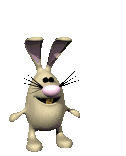 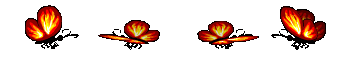 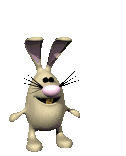 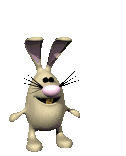 Устный счёт по теме «Табличное сложение и вычитание в пределах 20»
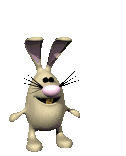 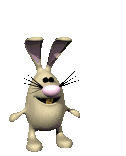 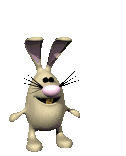 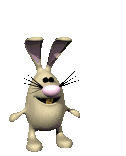 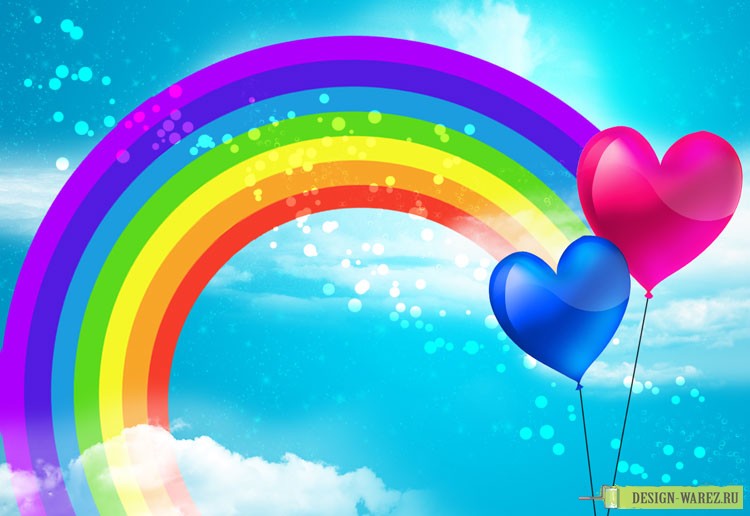 5 увеличить 
на число цветов в радуге
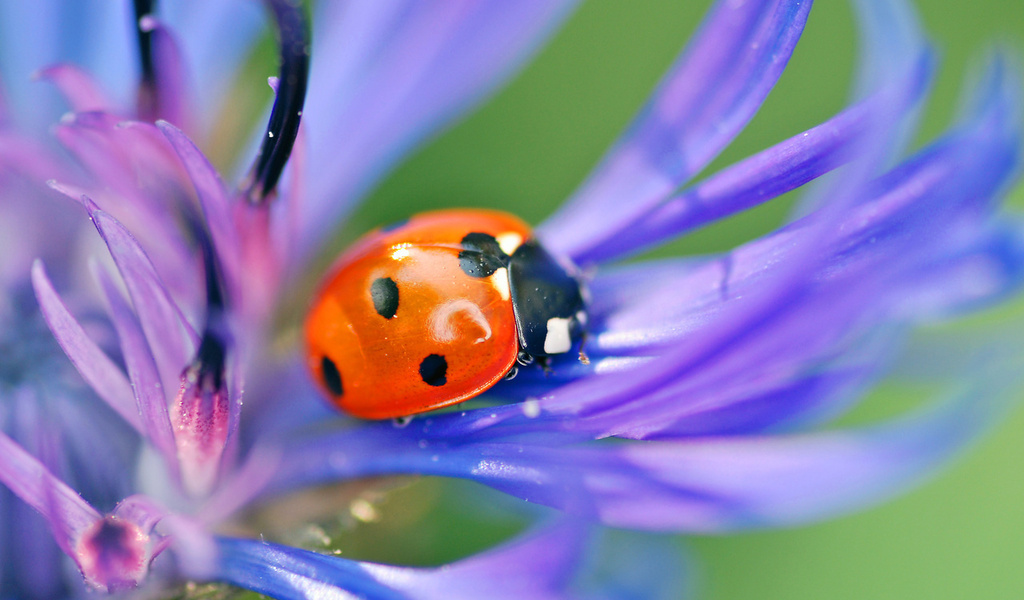 9 увеличить
 на  число ног у насекомых
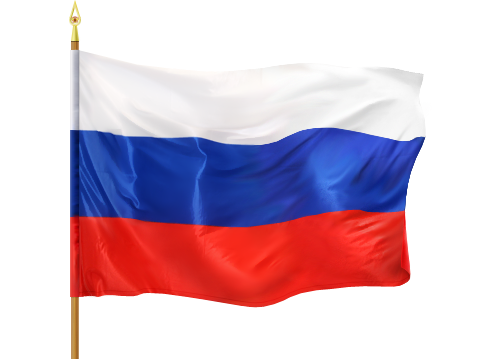 Число цветов на Государственном флаге России
Сложить с числом 8
Первое слагаемое-число нот в музыке,
Второе – число лучиков у снежинки
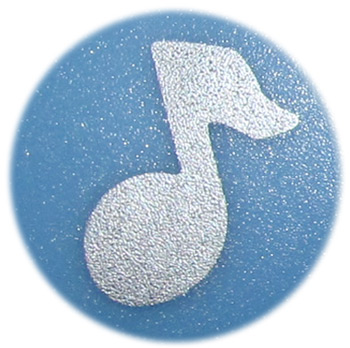 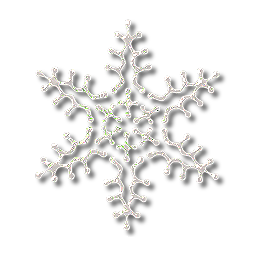 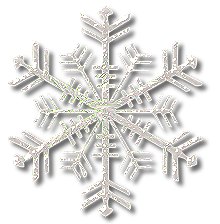 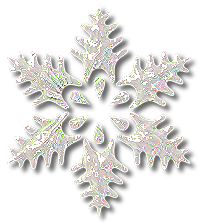 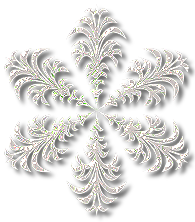 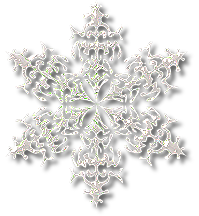 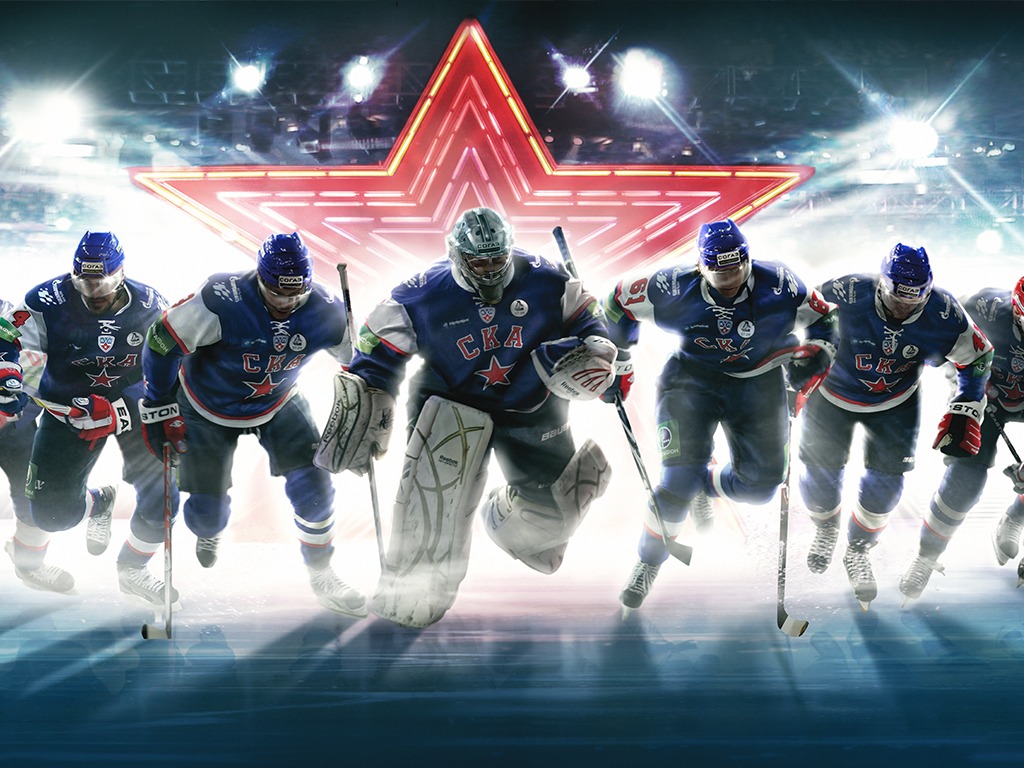 Число игроков хоккейной команды 
увеличить на 8
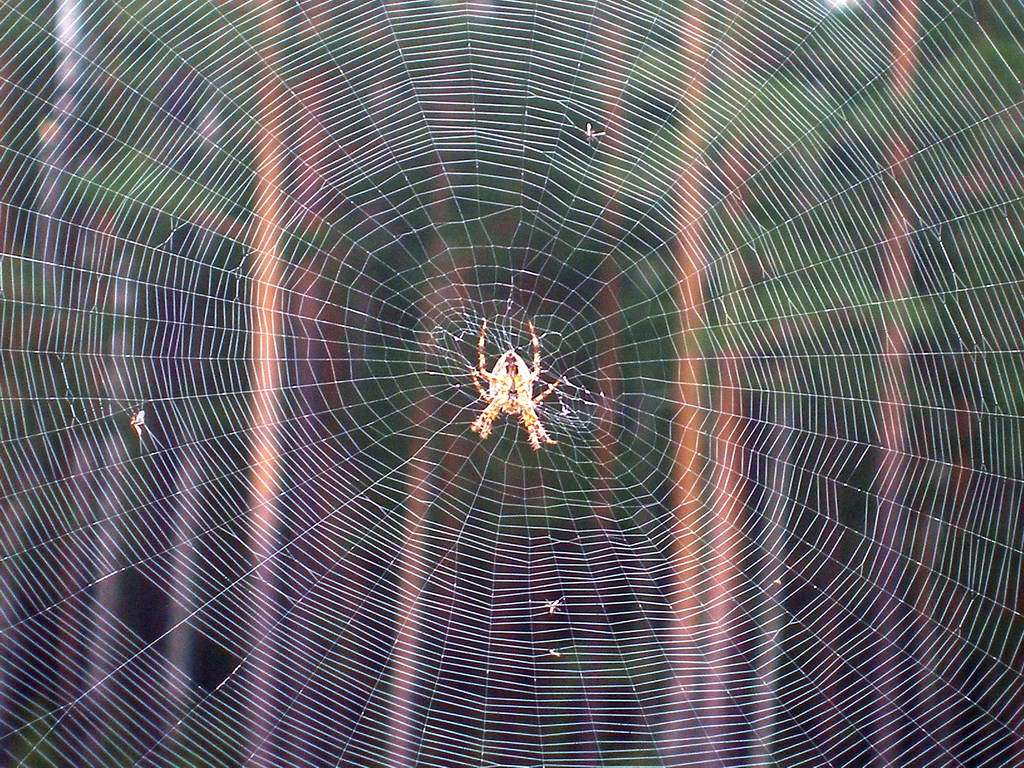 К числу дней недели
 прибавить  
число  ног у паука